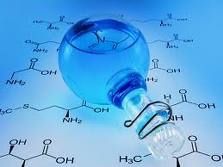 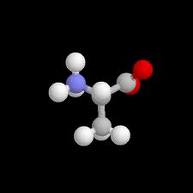 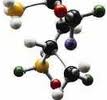 BÖLÜM 3: STEREOKİMYA
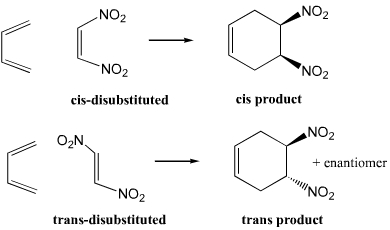 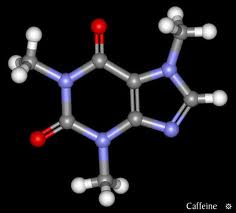 19.09.2018
KİM0213 ORGANİK KİMYA I (B) / DOÇ.DR.KAMRAN POLAT/A.Ü.
1
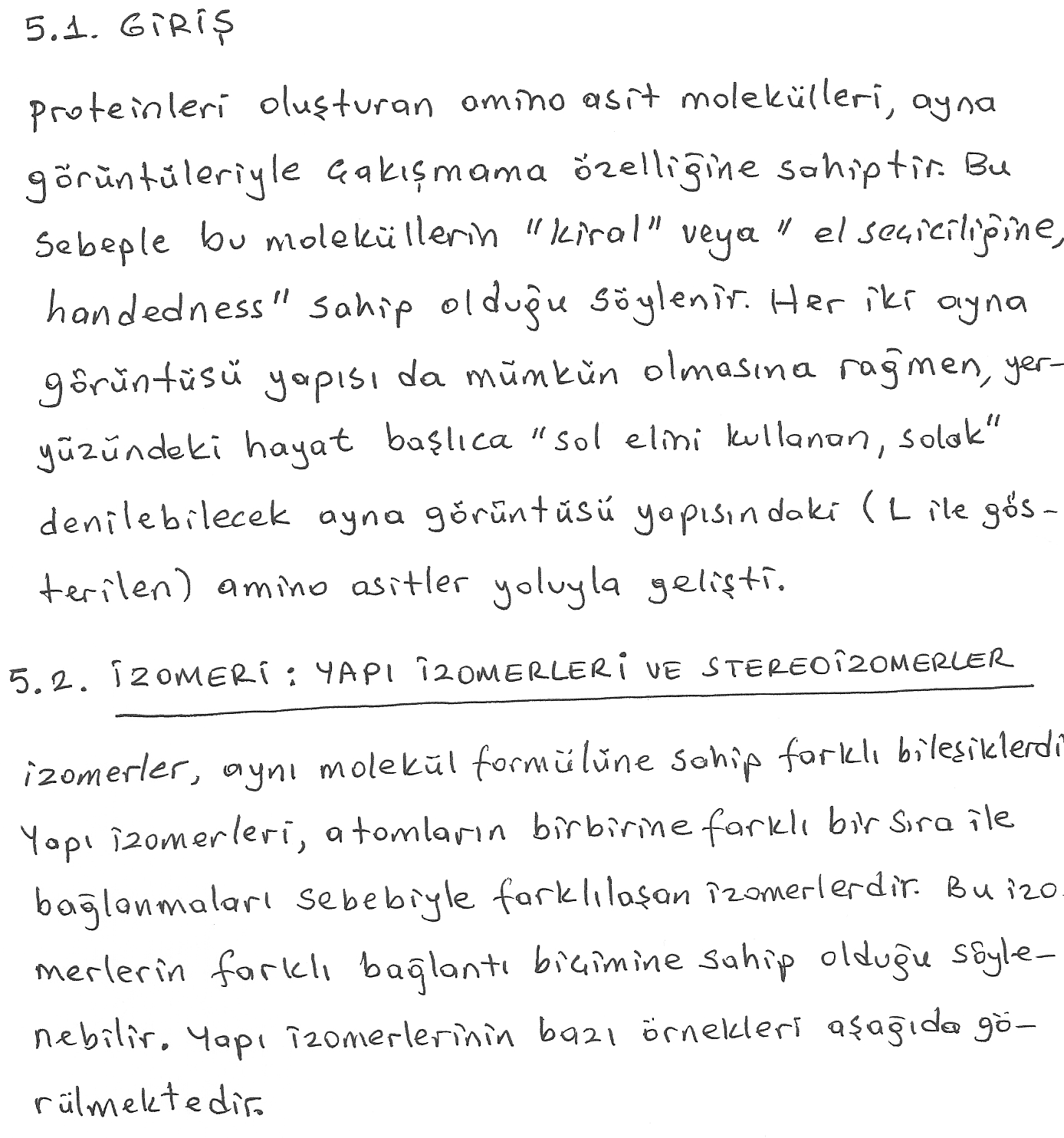 KİM0213 ORGANİK KİMYA I (B) / DOÇ.DR.KAMRAN POLAT/A.Ü.
19.09.2018
2
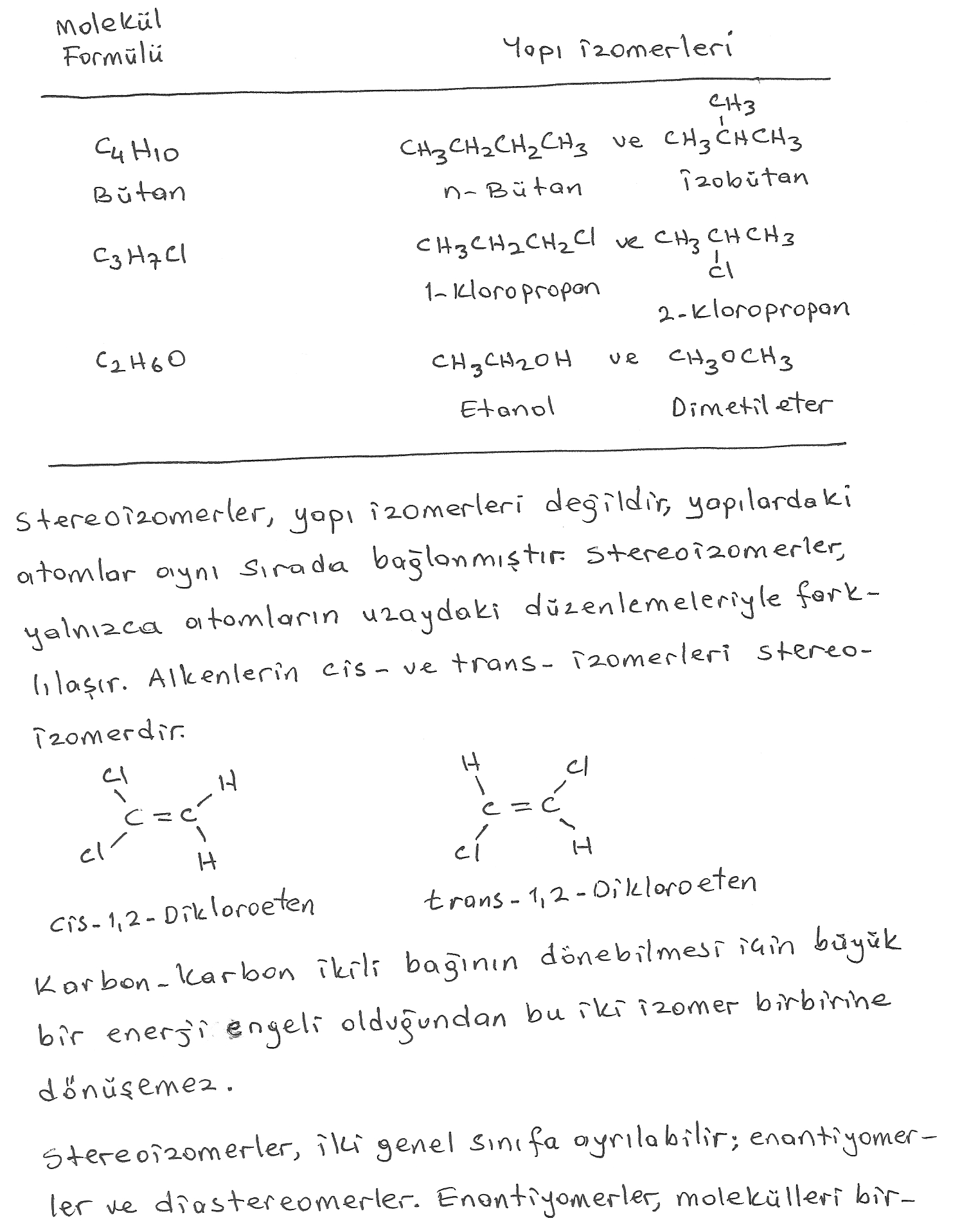 KİM0213 ORGANİK KİMYA I (B) / DOÇ.DR.KAMRAN POLAT/A.Ü.
19.09.2018
3
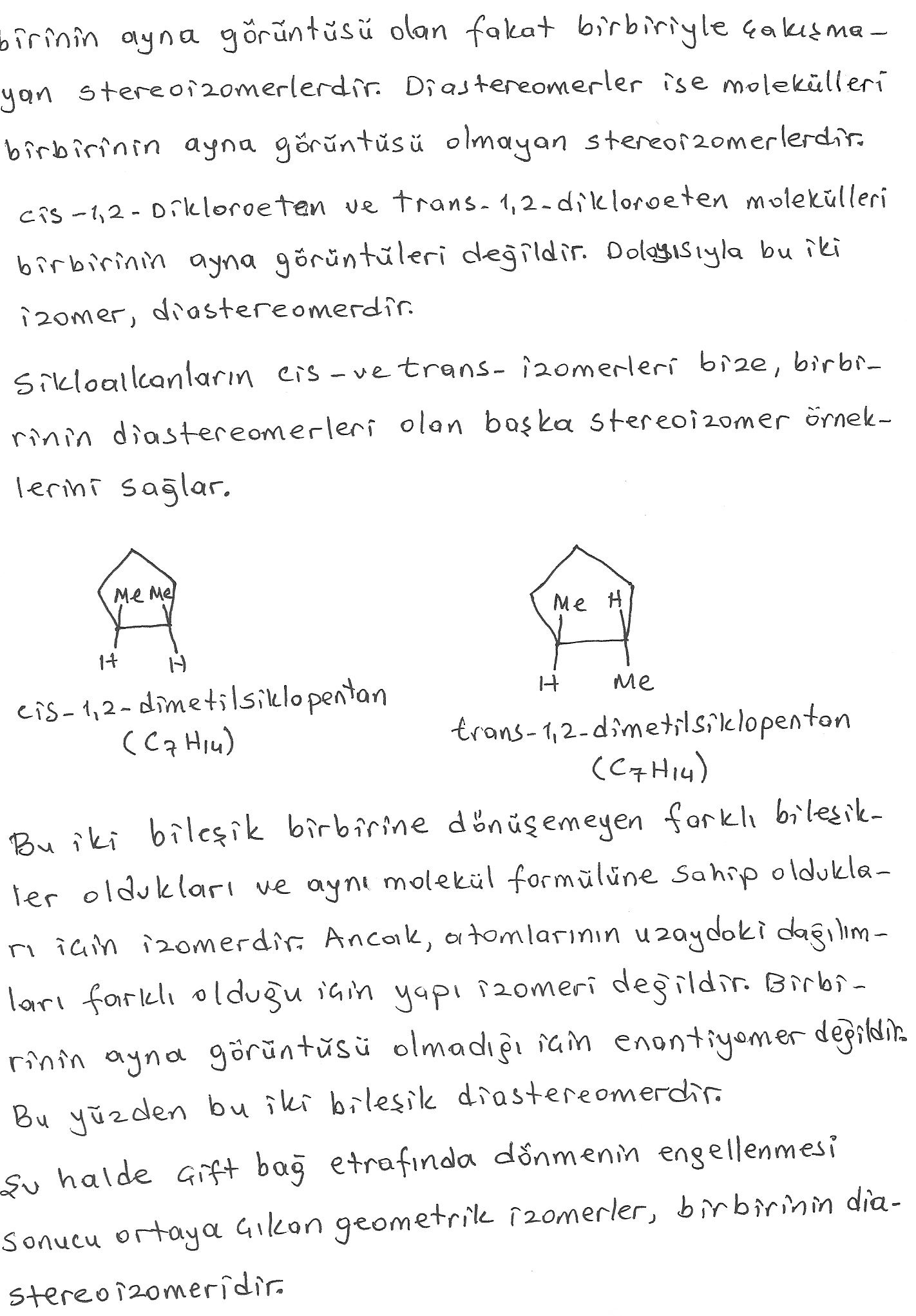 KİM0213 ORGANİK KİMYA I (B) / DOÇ.DR.KAMRAN POLAT/A.Ü.
19.09.2018
4
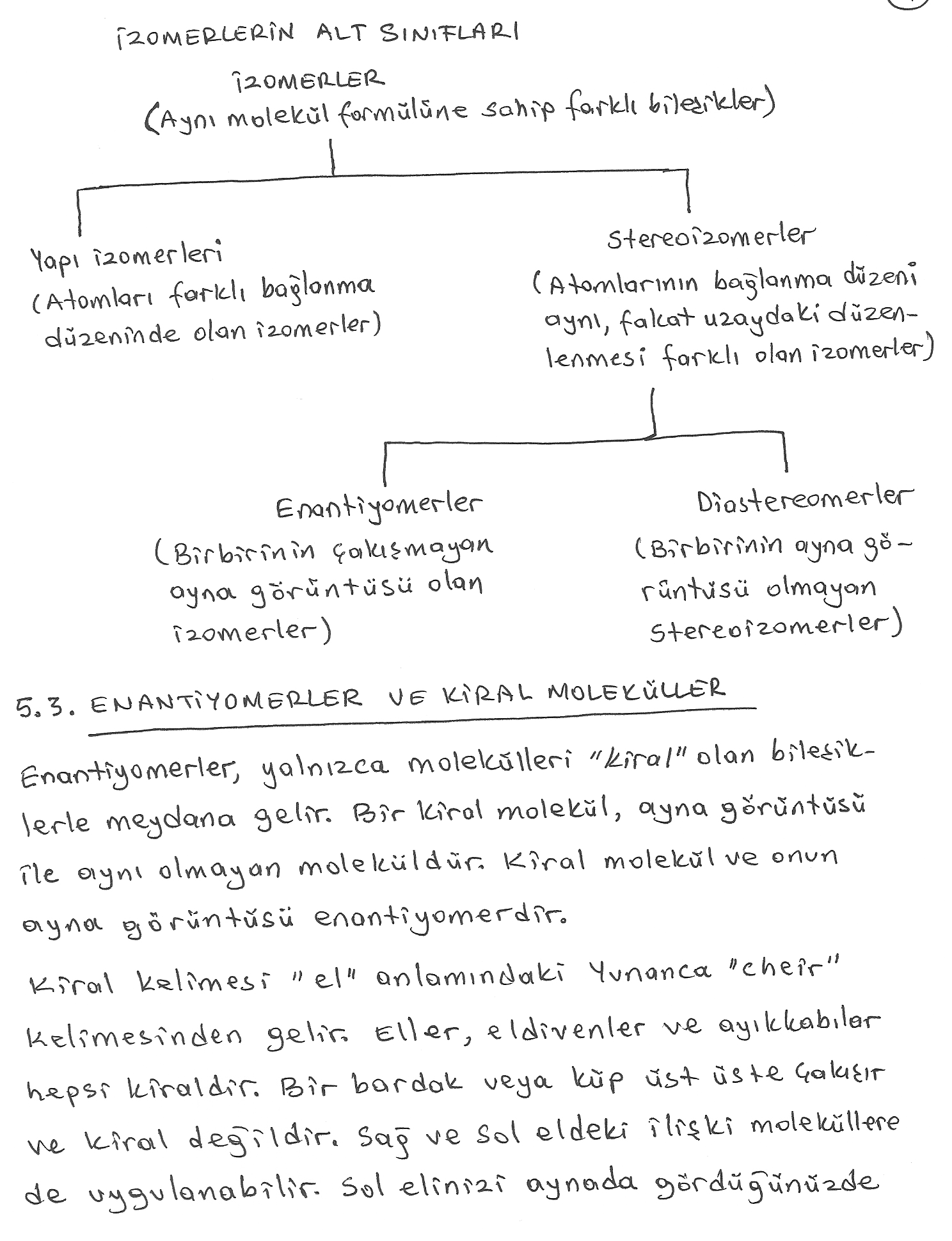 KİM0213 ORGANİK KİMYA I (B) / DOÇ.DR.KAMRAN POLAT/A.Ü.
19.09.2018
5
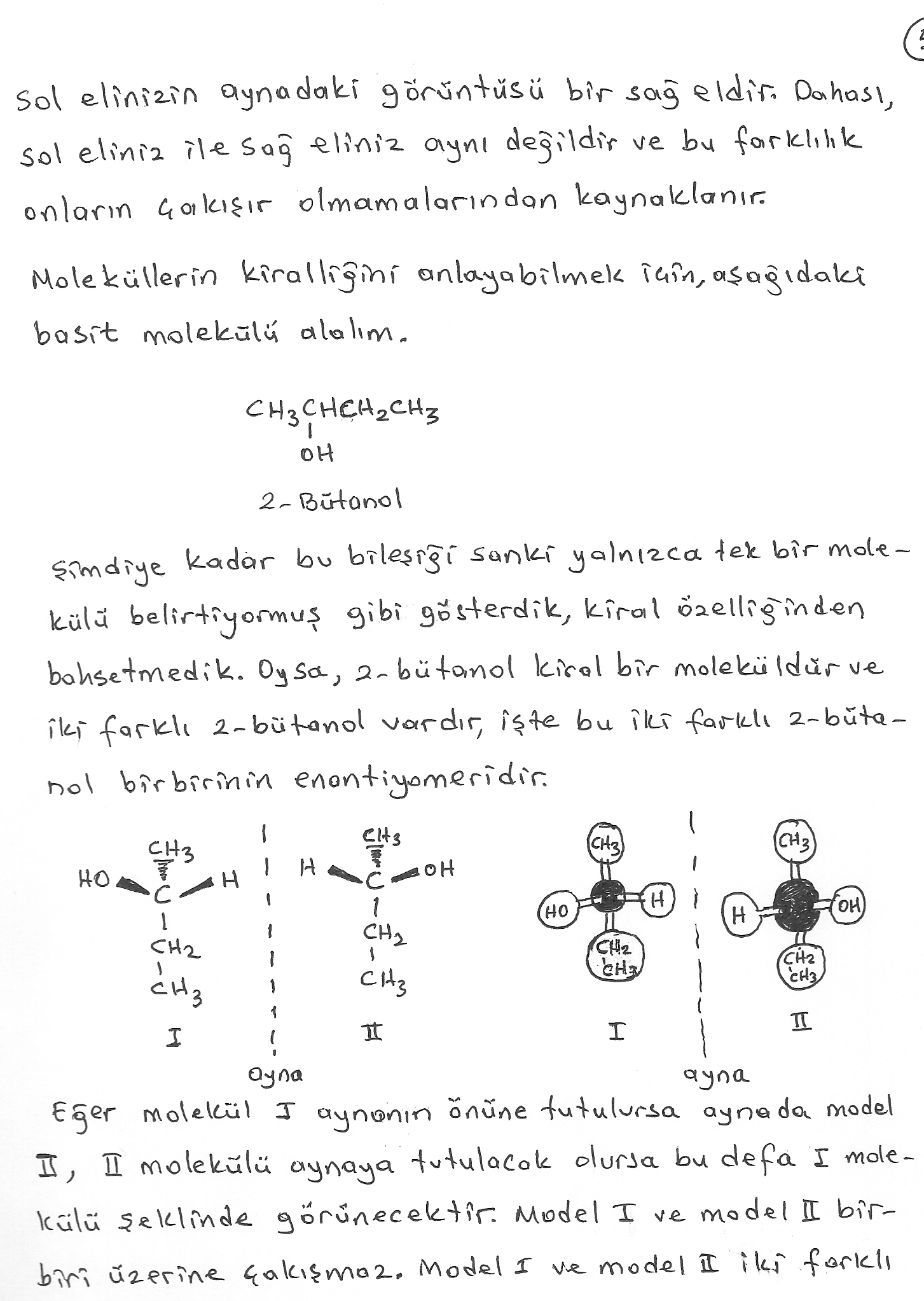 KİM0213 ORGANİK KİMYA I (B) / DOÇ.DR.KAMRAN POLAT/A.Ü.
19.09.2018
6
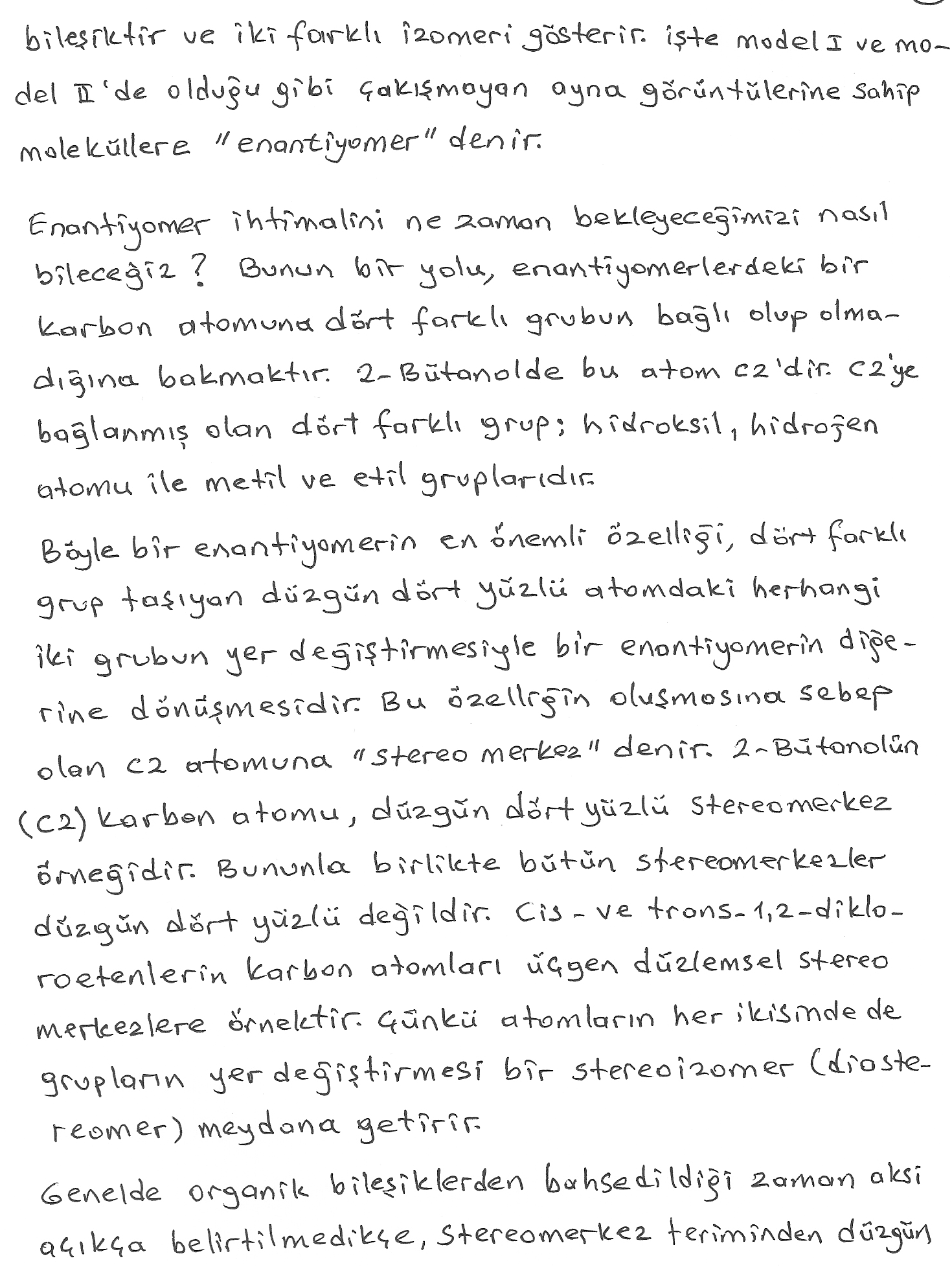 KİM0213 ORGANİK KİMYA I (B) / DOÇ.DR.KAMRAN POLAT/A.Ü.
19.09.2018
7
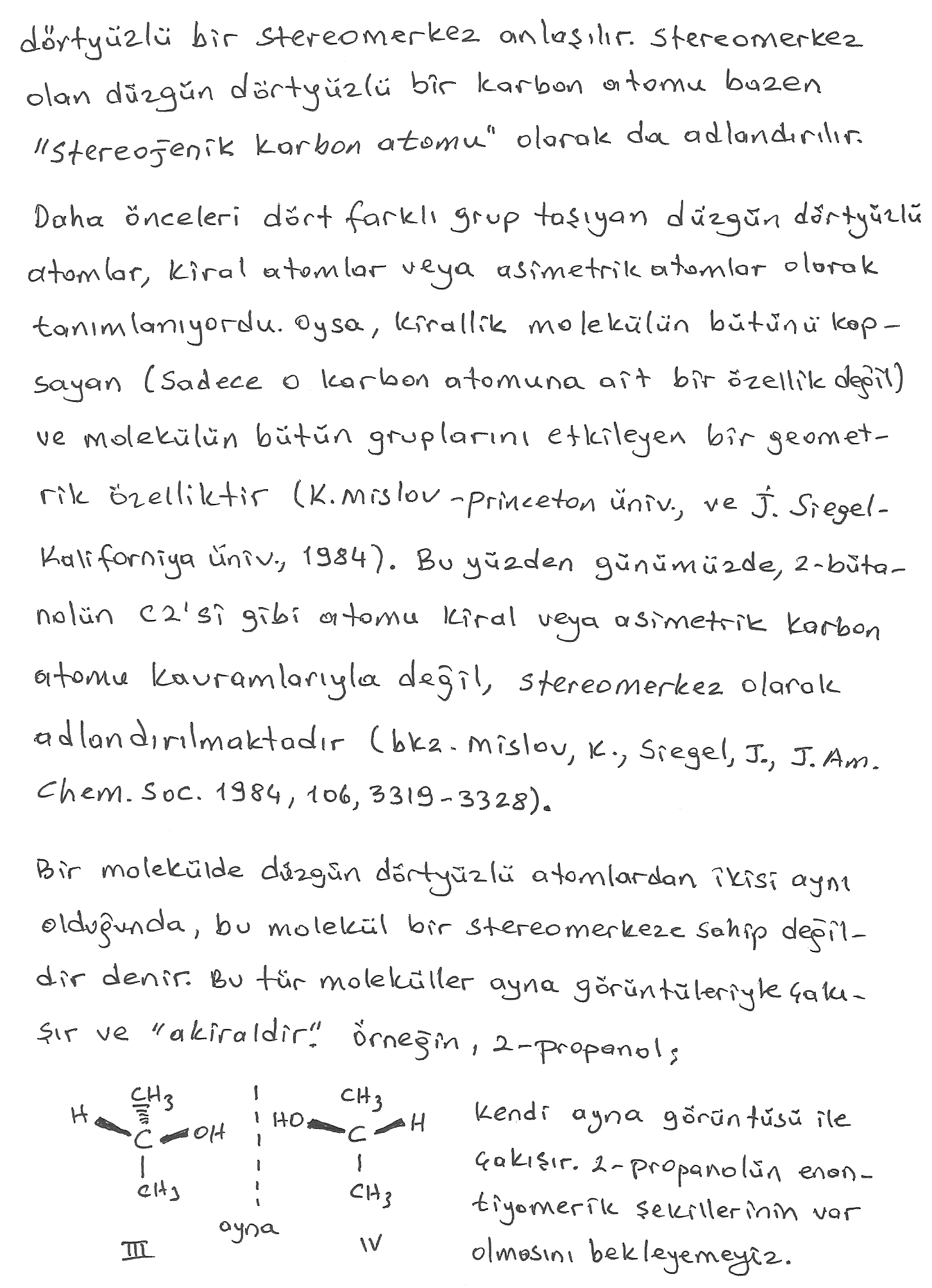 KİM0213 ORGANİK KİMYA I (B) / DOÇ.DR.KAMRAN POLAT/A.Ü.
19.09.2018
8
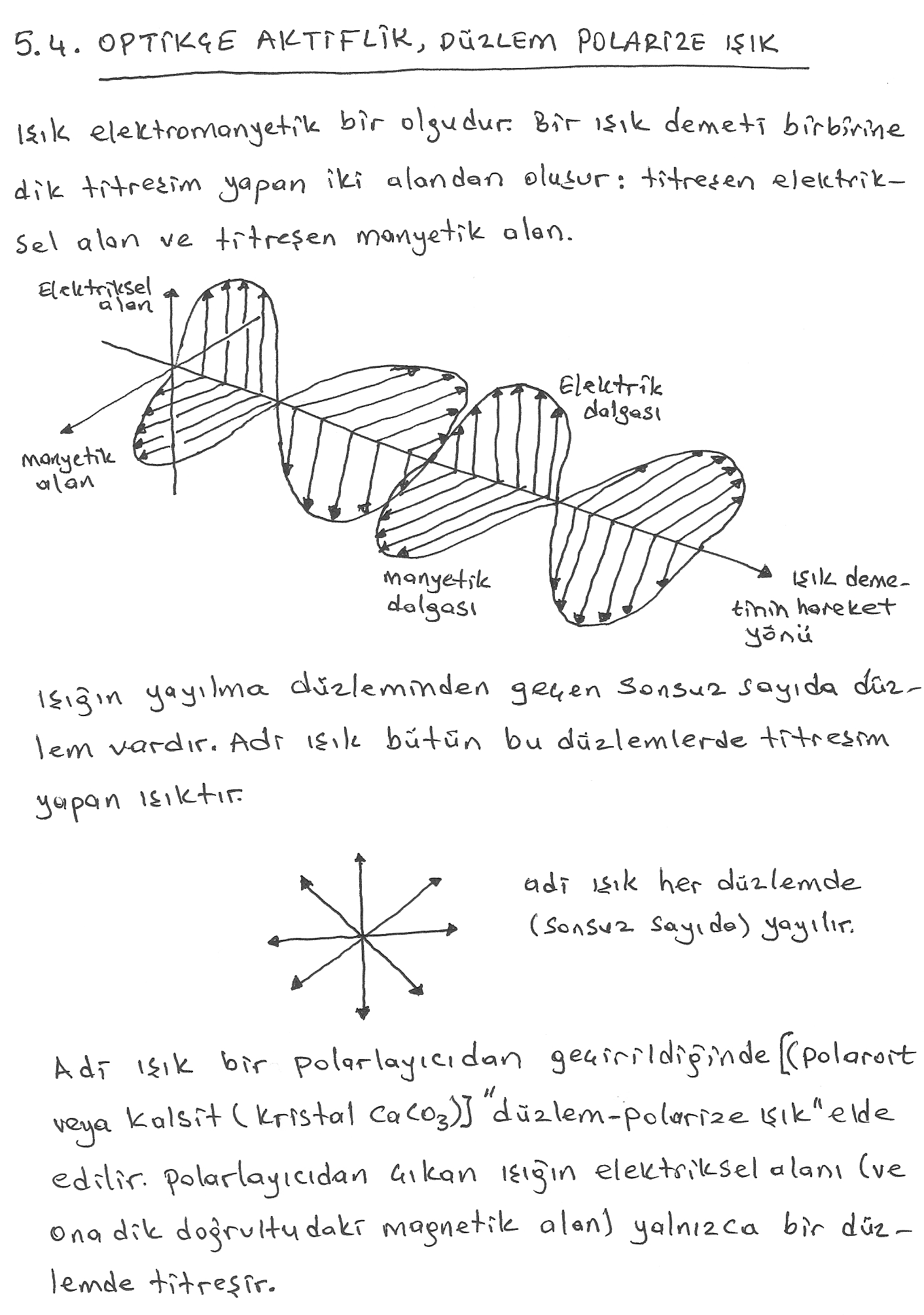 KİM0213 ORGANİK KİMYA I (B) / DOÇ.DR.KAMRAN POLAT/A.Ü.
19.09.2018
9
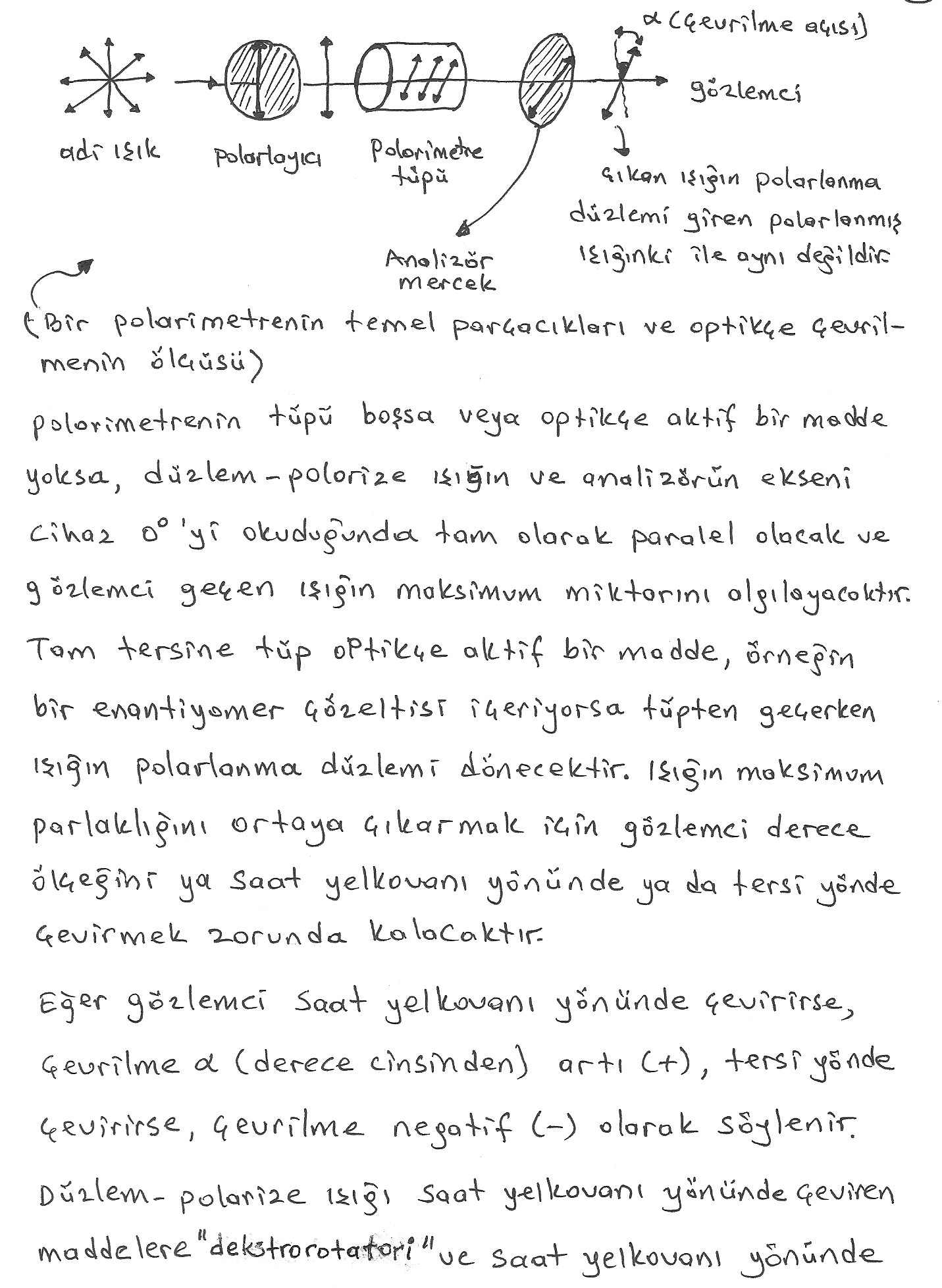 KİM0213 ORGANİK KİMYA I (B) / DOÇ.DR.KAMRAN POLAT/A.Ü.
19.09.2018
10
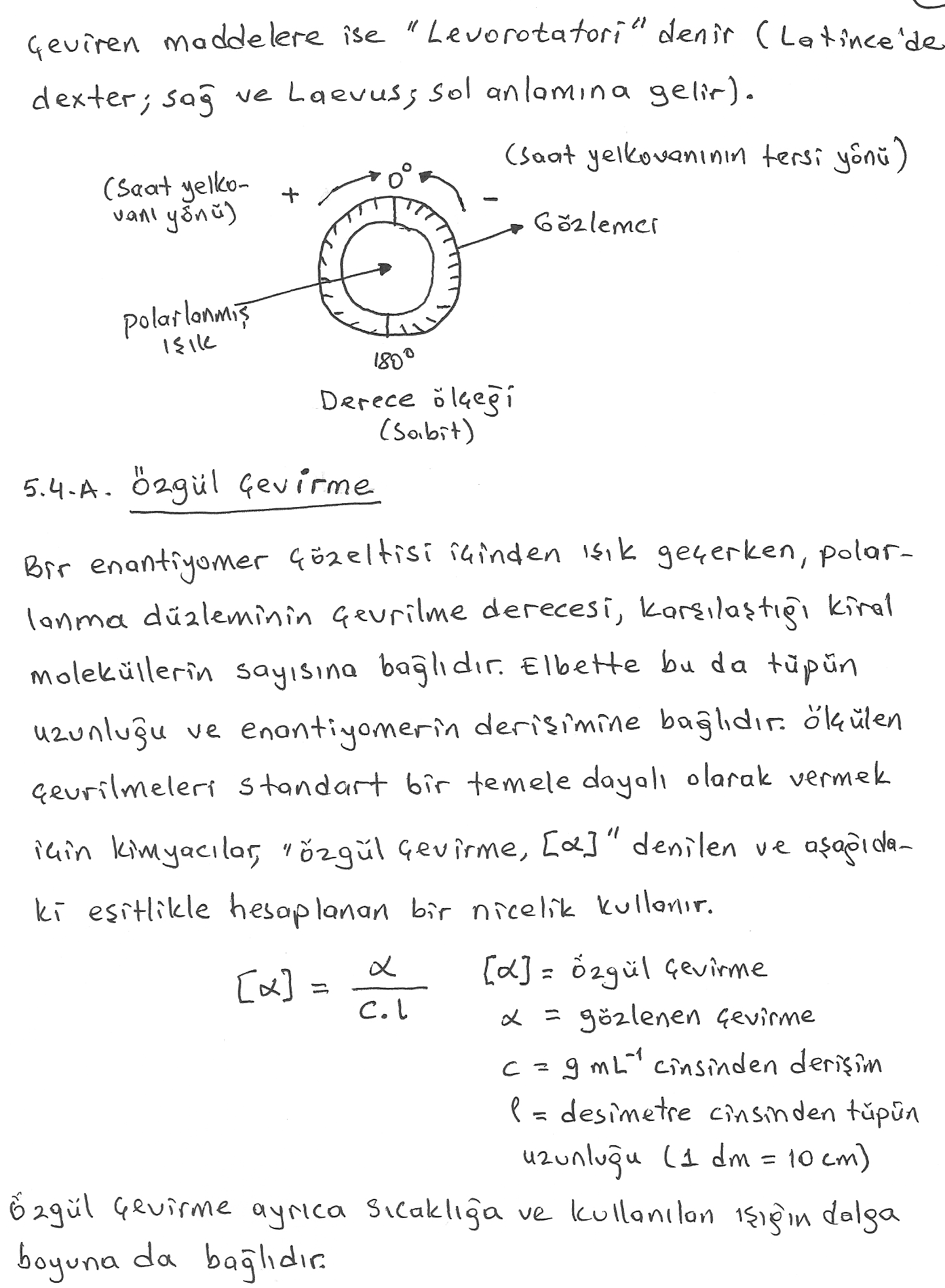 KİM0213 ORGANİK KİMYA I (B) / DOÇ.DR.KAMRAN POLAT/A.Ü.
19.09.2018
11
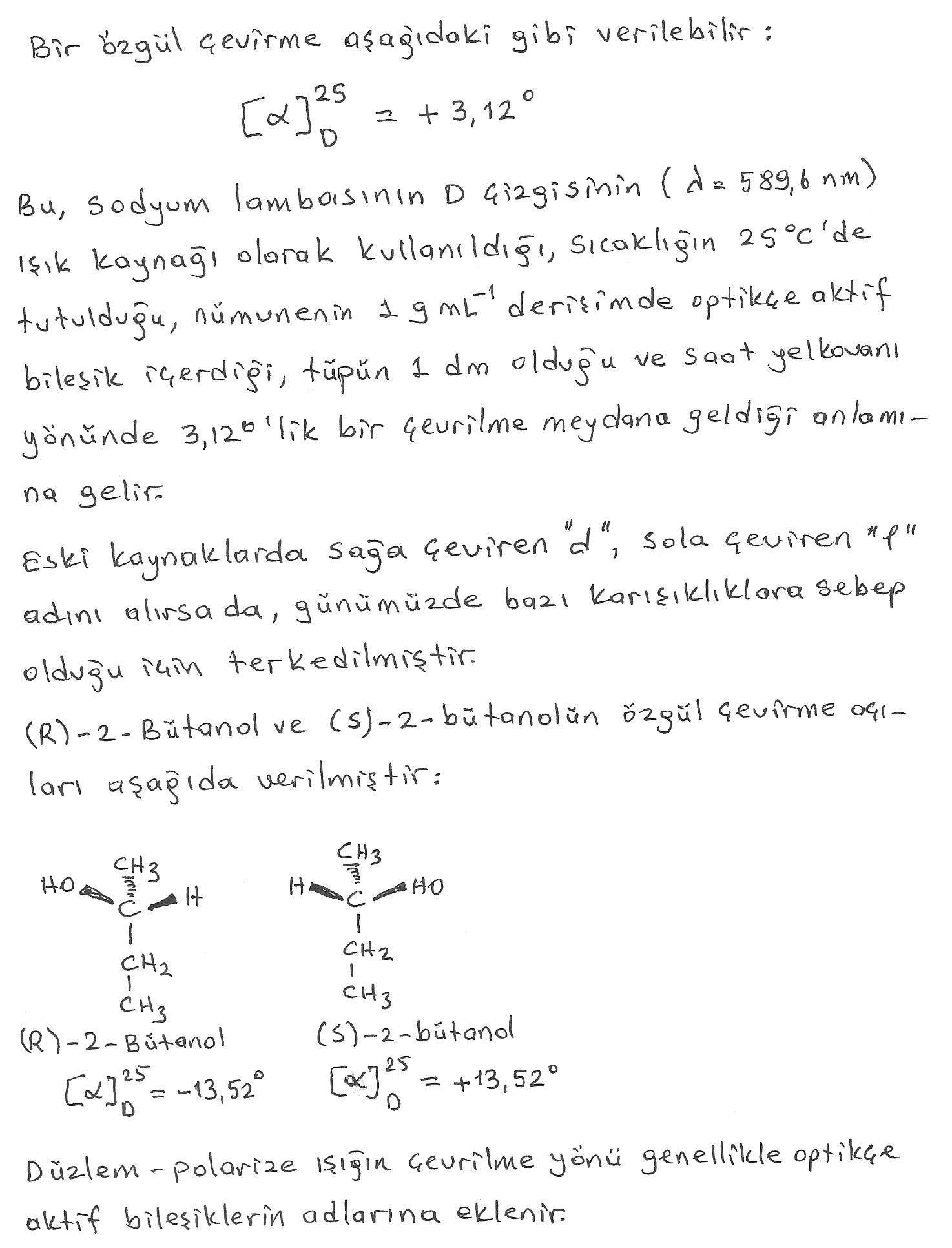 KİM0213 ORGANİK KİMYA I (B) / DOÇ.DR.KAMRAN POLAT/A.Ü.
19.09.2018
12
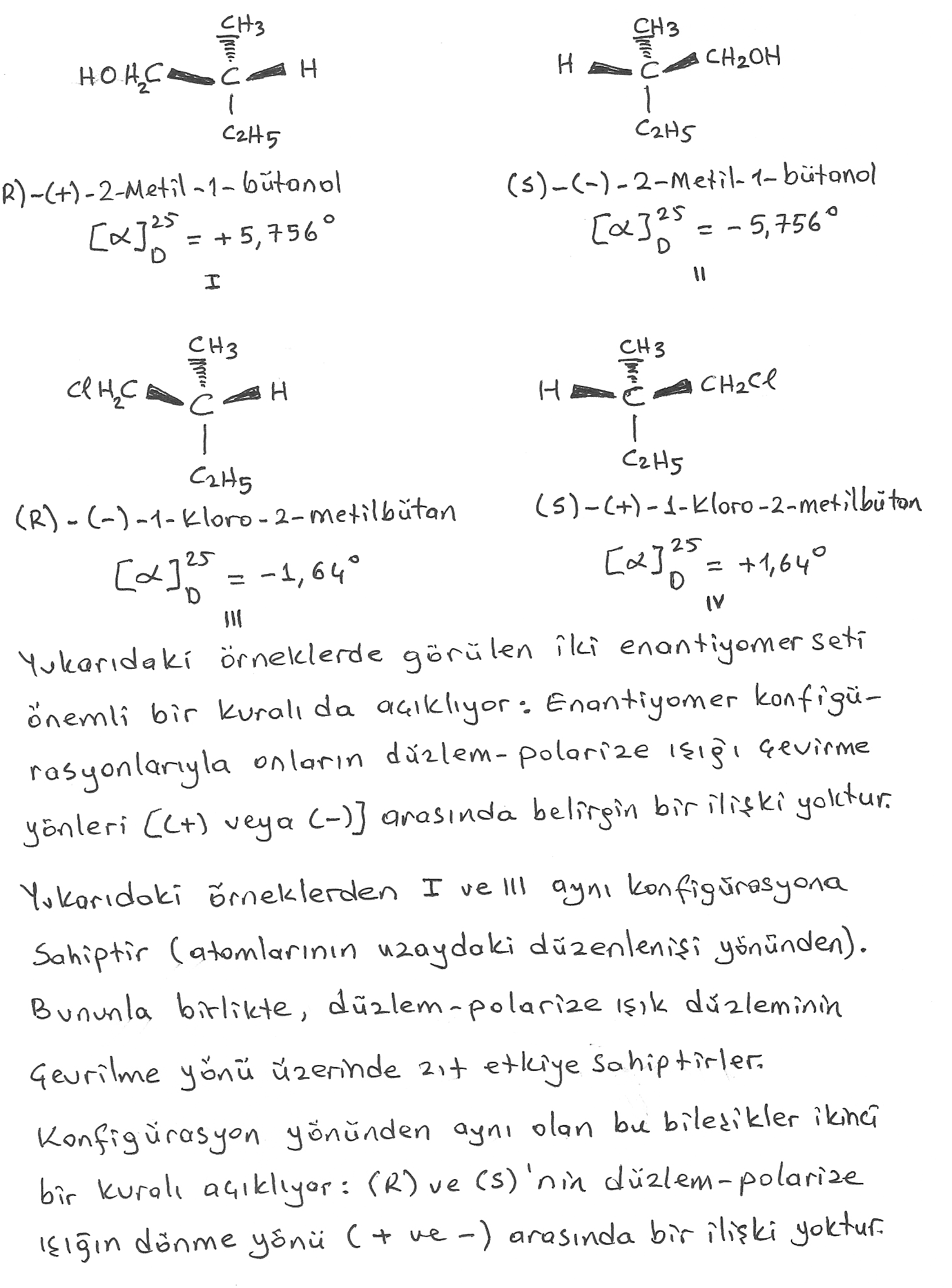 KİM0213 ORGANİK KİMYA I (B) / DOÇ.DR.KAMRAN POLAT/A.Ü.
19.09.2018
13
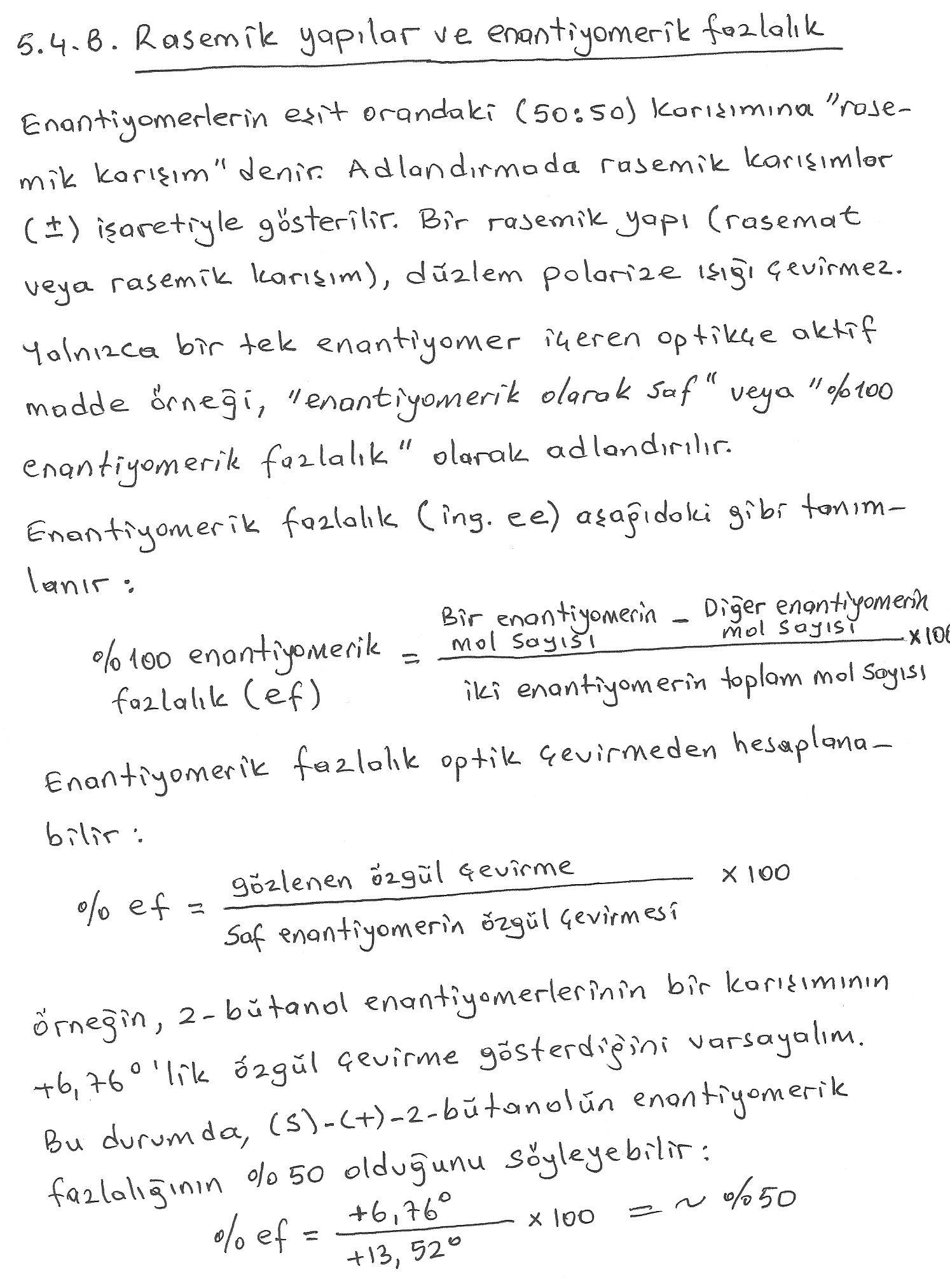 KİM0213 ORGANİK KİMYA I (B) / DOÇ.DR.KAMRAN POLAT/A.Ü.
19.09.2018
14
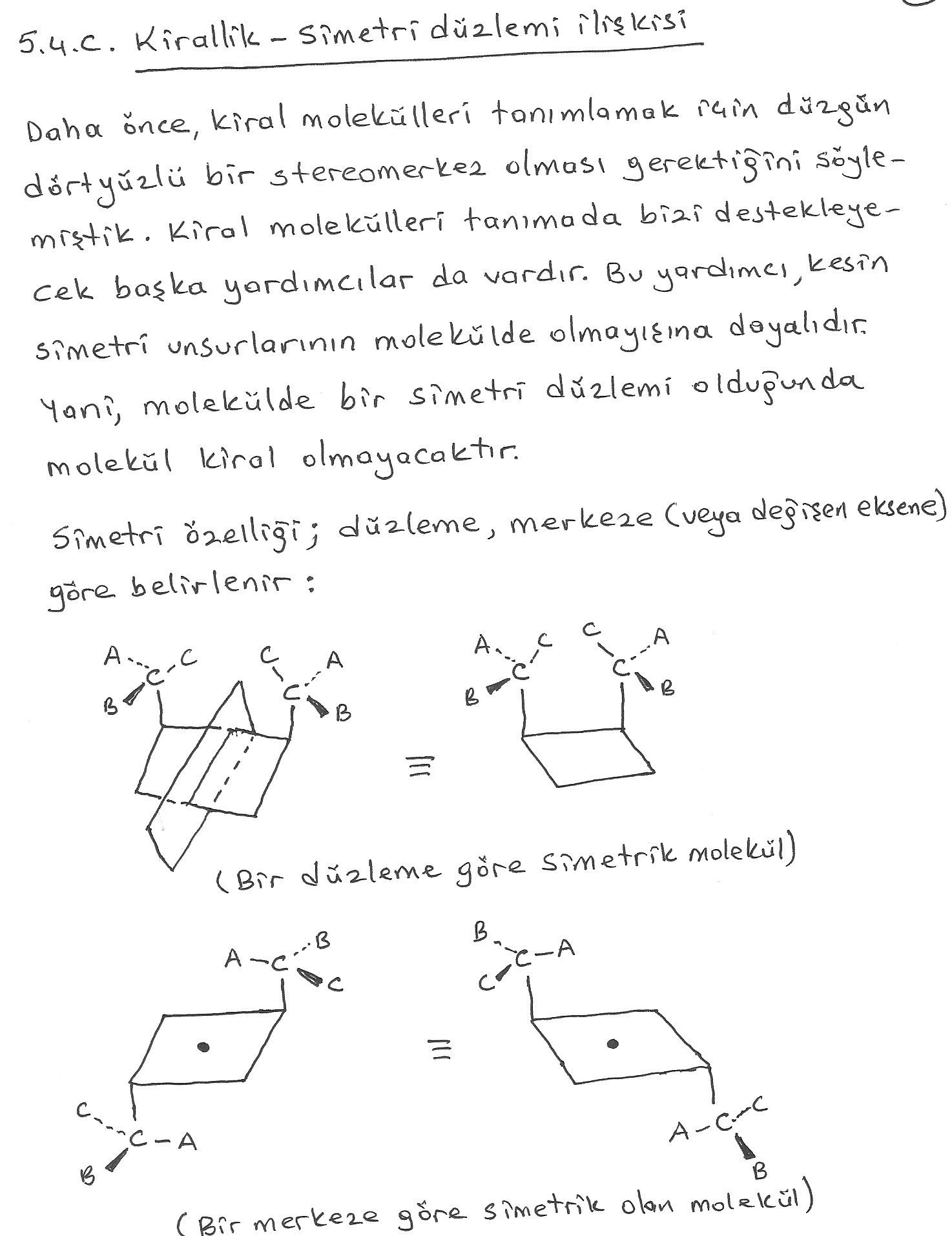 KİM0213 ORGANİK KİMYA I (B) / DOÇ.DR.KAMRAN POLAT/A.Ü.
19.09.2018
15
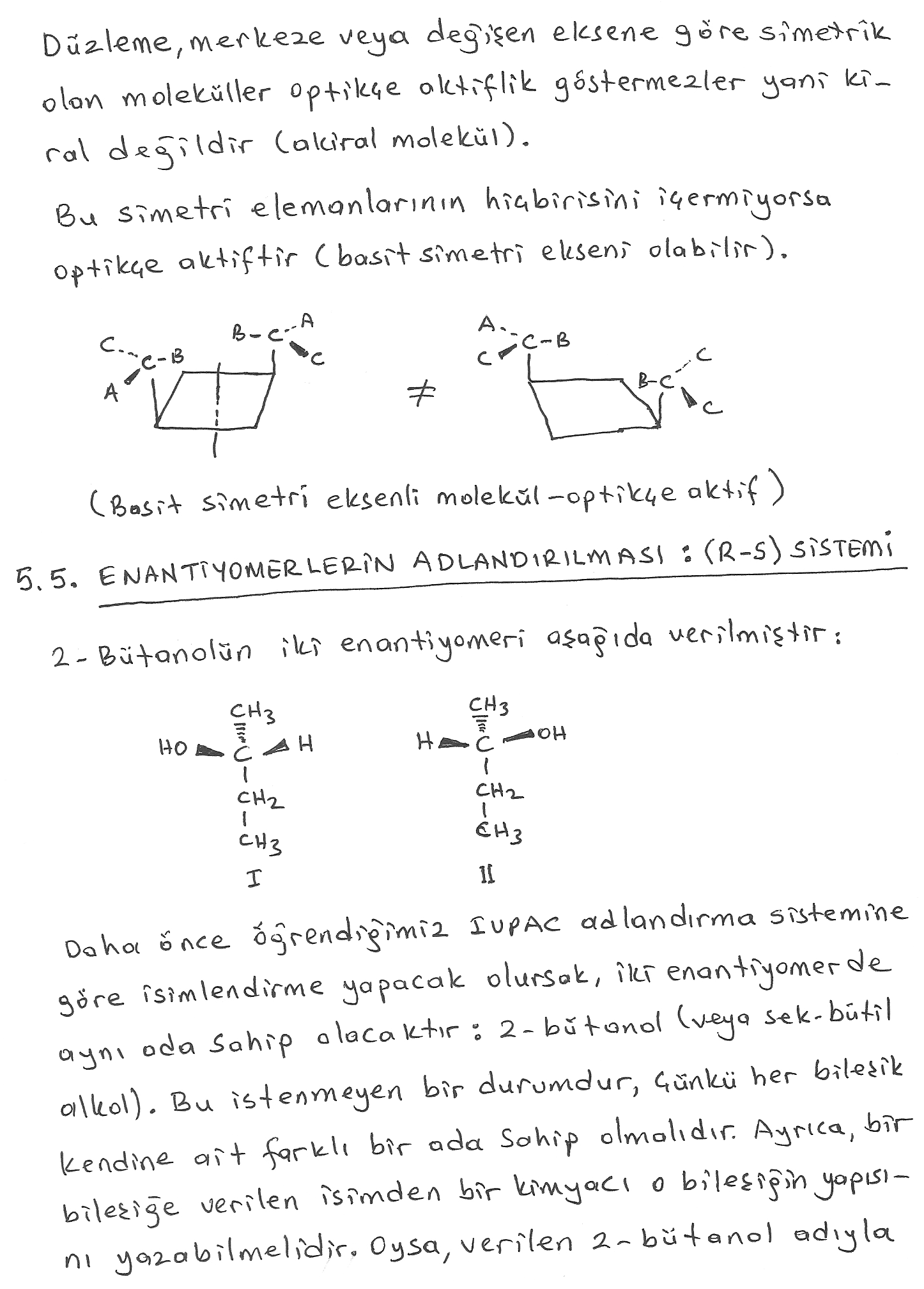 KİM0213 ORGANİK KİMYA I (B) / DOÇ.DR.KAMRAN POLAT/A.Ü.
19.09.2018
16
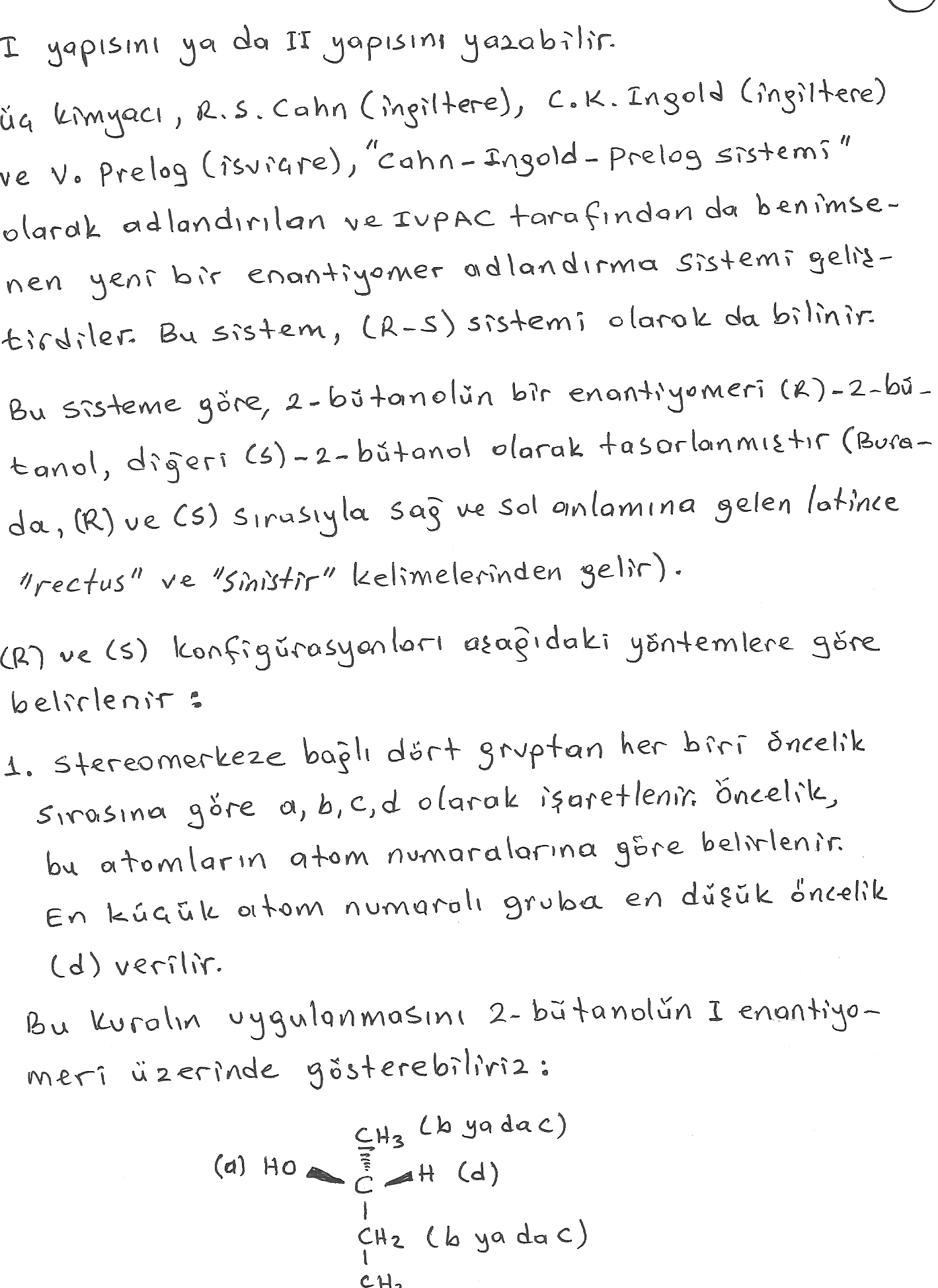 KİM0213 ORGANİK KİMYA I (B) / DOÇ.DR.KAMRAN POLAT/A.Ü.
19.09.2018
17
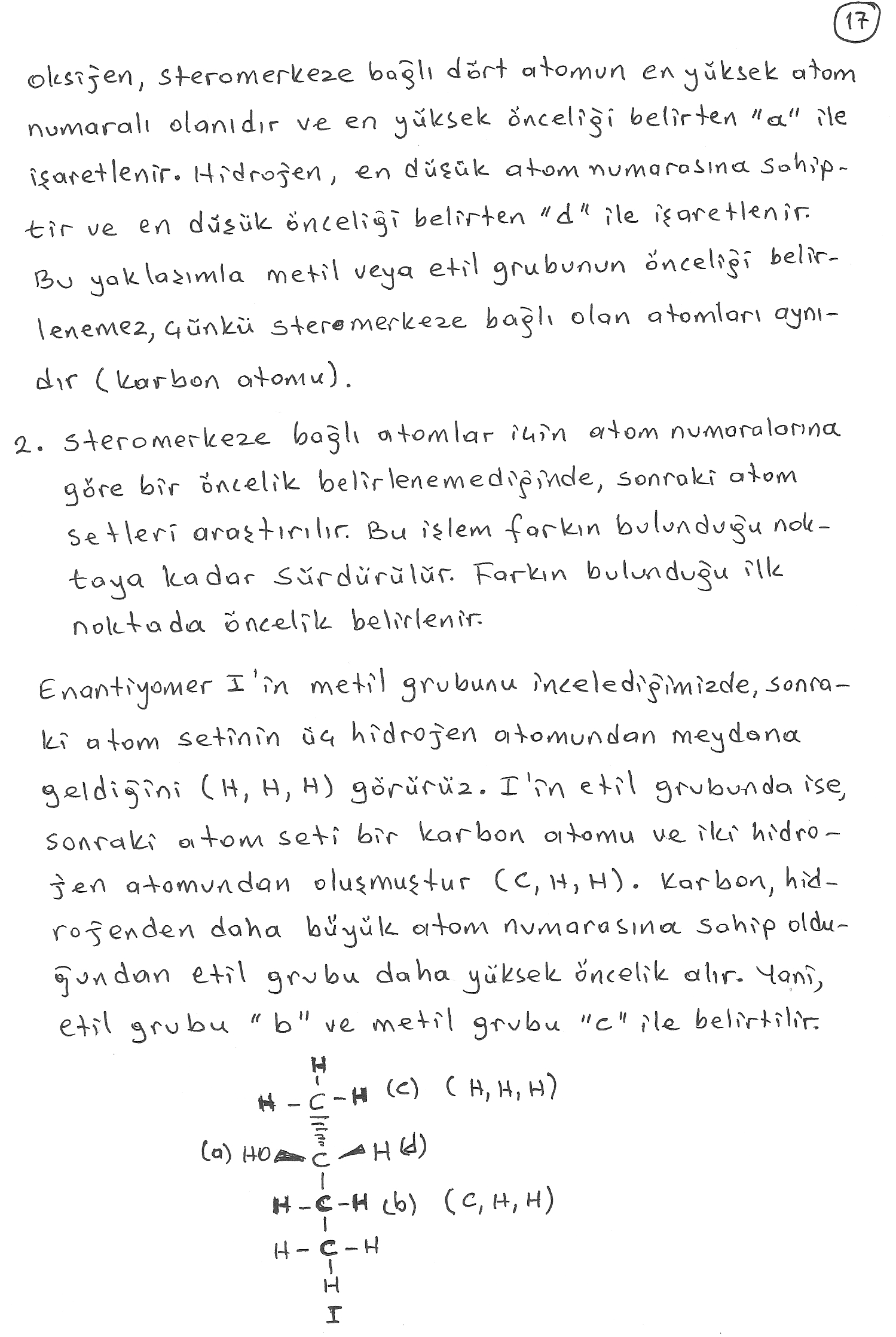 KİM0213 ORGANİK KİMYA I (B) / DOÇ.DR.KAMRAN POLAT/A.Ü.
19.09.2018
18
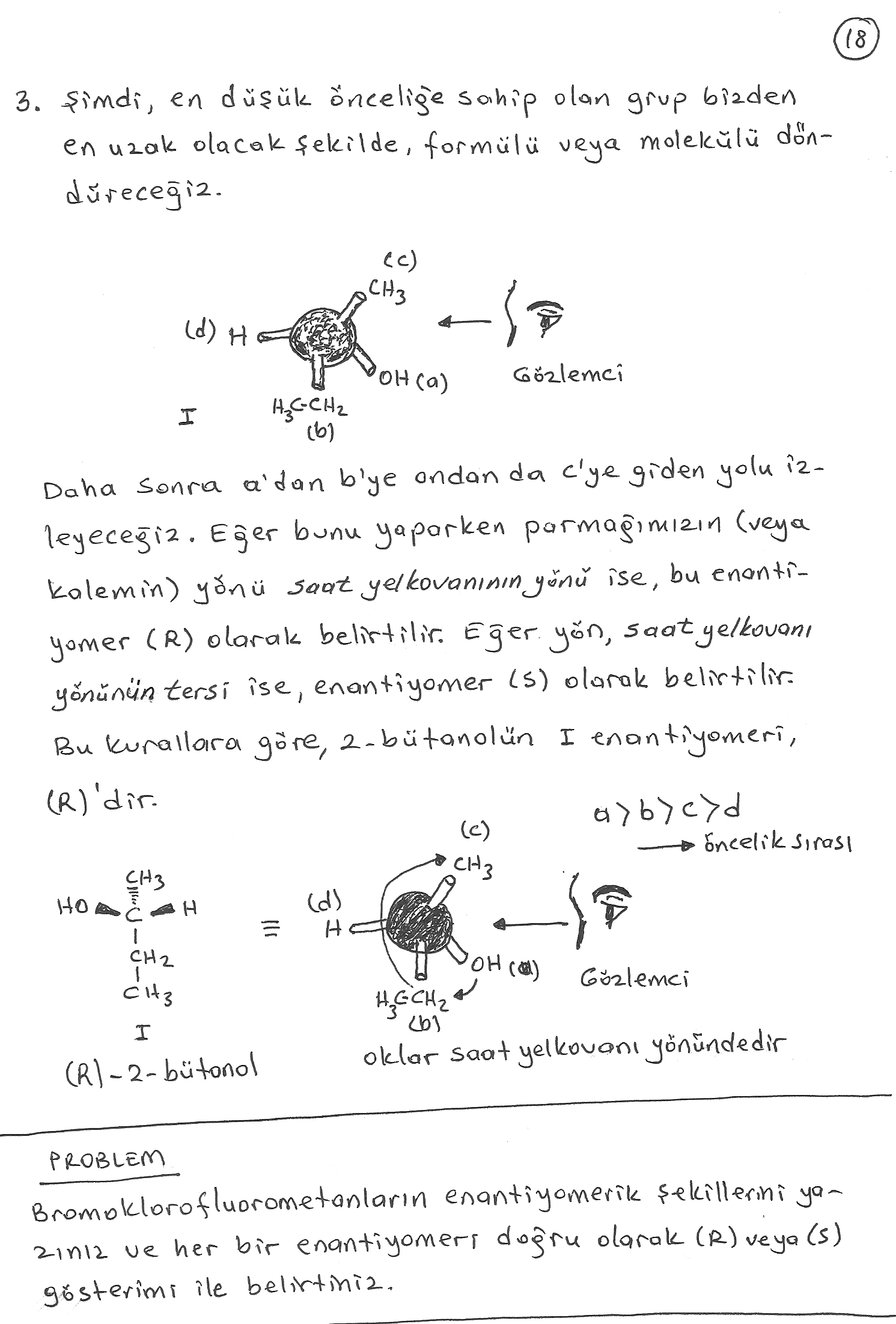 KİM0213 ORGANİK KİMYA I (B) / DOÇ.DR.KAMRAN POLAT/A.Ü.
19.09.2018
19
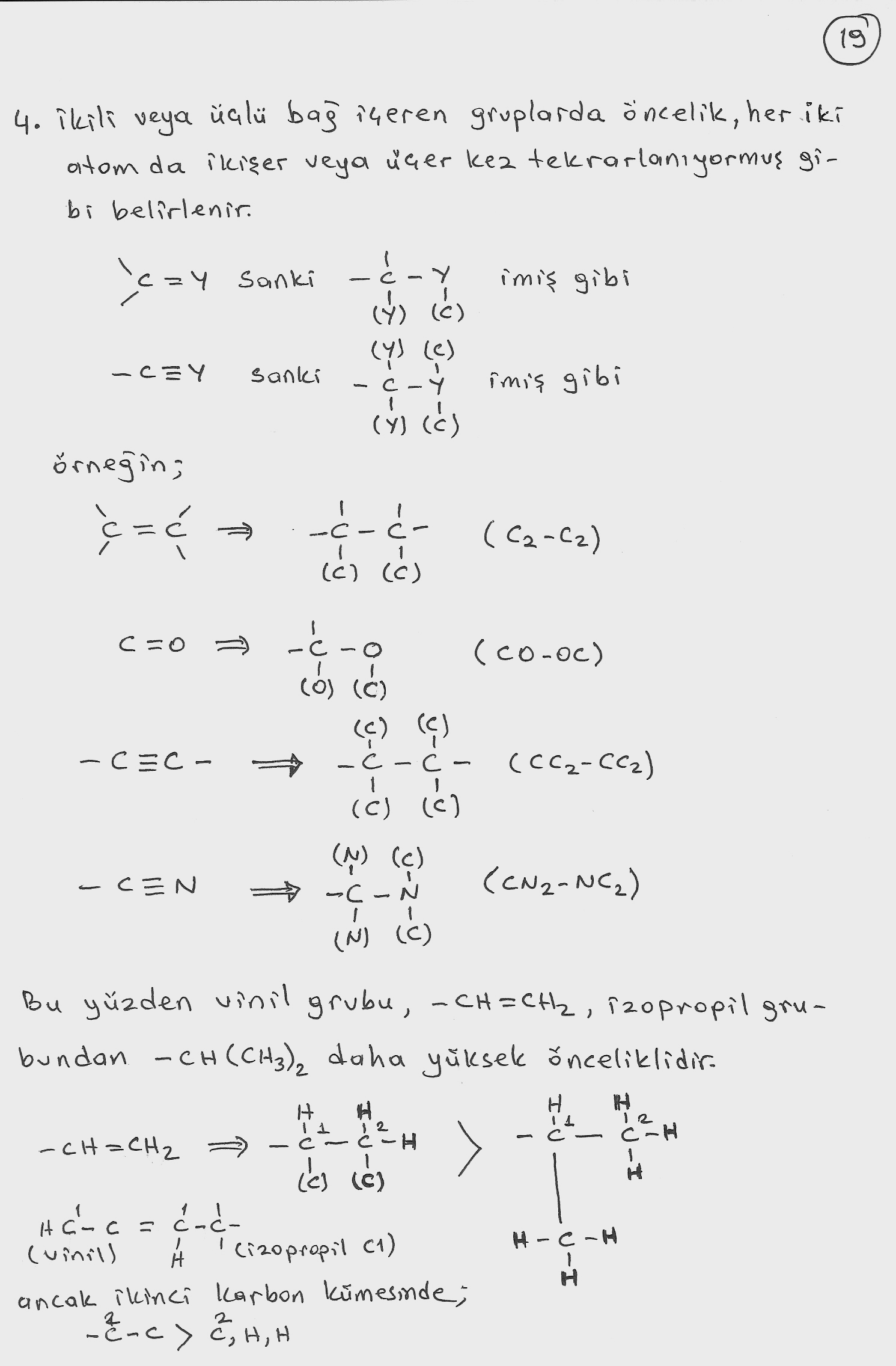 KİM0213 ORGANİK KİMYA I (B) / DOÇ.DR.KAMRAN POLAT/A.Ü.
19.09.2018
20
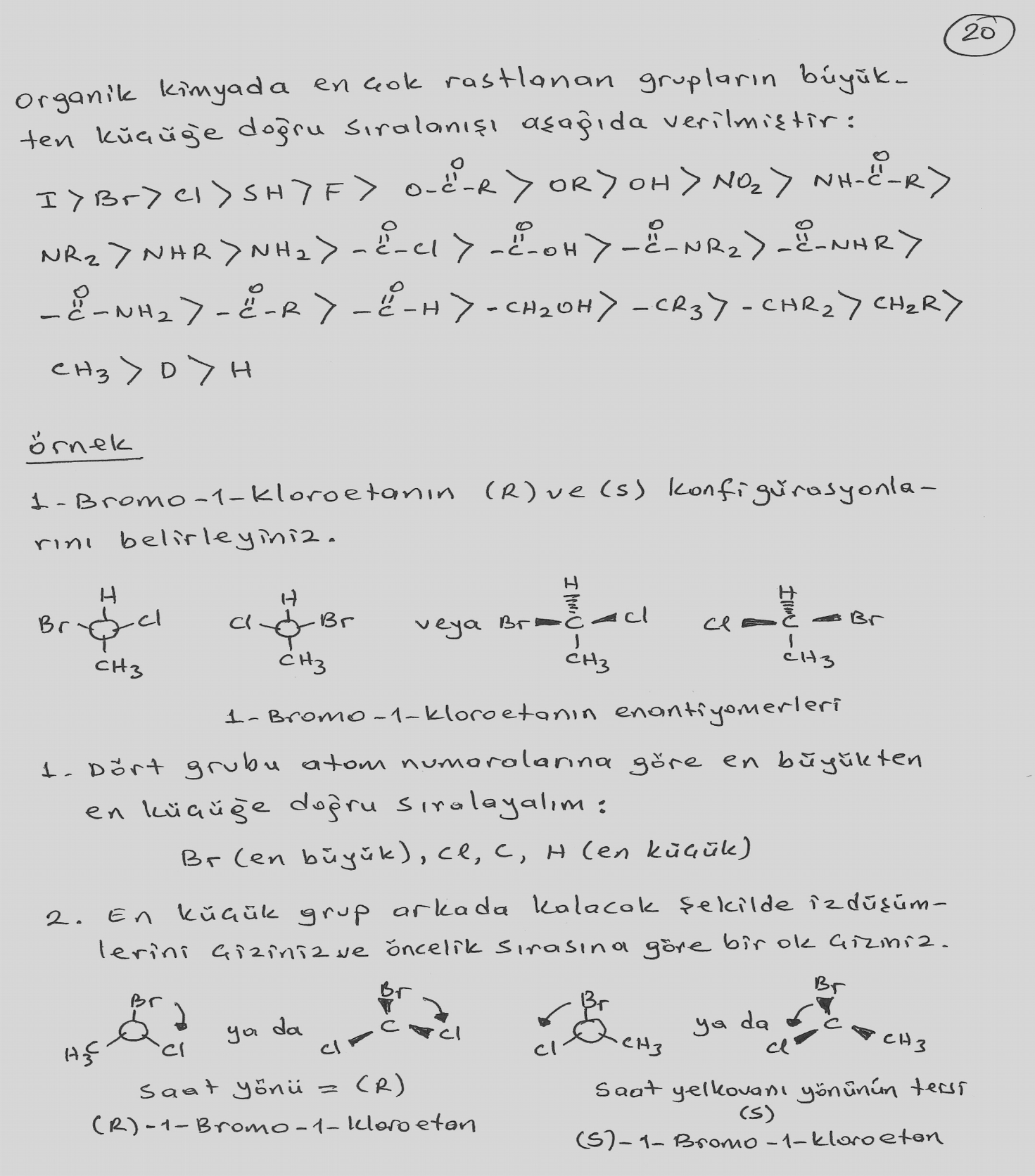 KİM0213 ORGANİK KİMYA I (B) / DOÇ.DR.KAMRAN POLAT/A.Ü.
19.09.2018
21
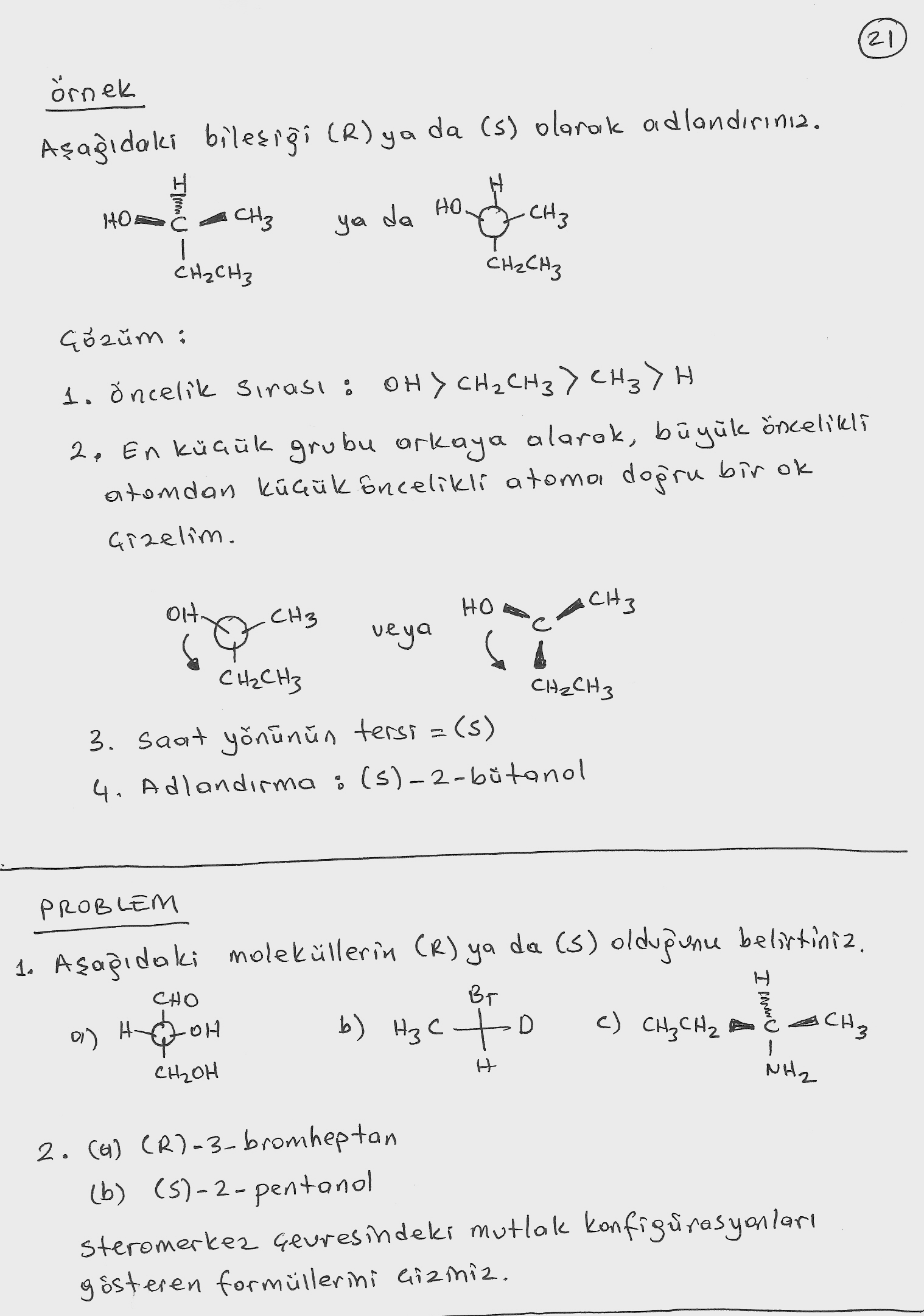 KİM0213 ORGANİK KİMYA I (B) / DOÇ.DR.KAMRAN POLAT/A.Ü.
19.09.2018
22
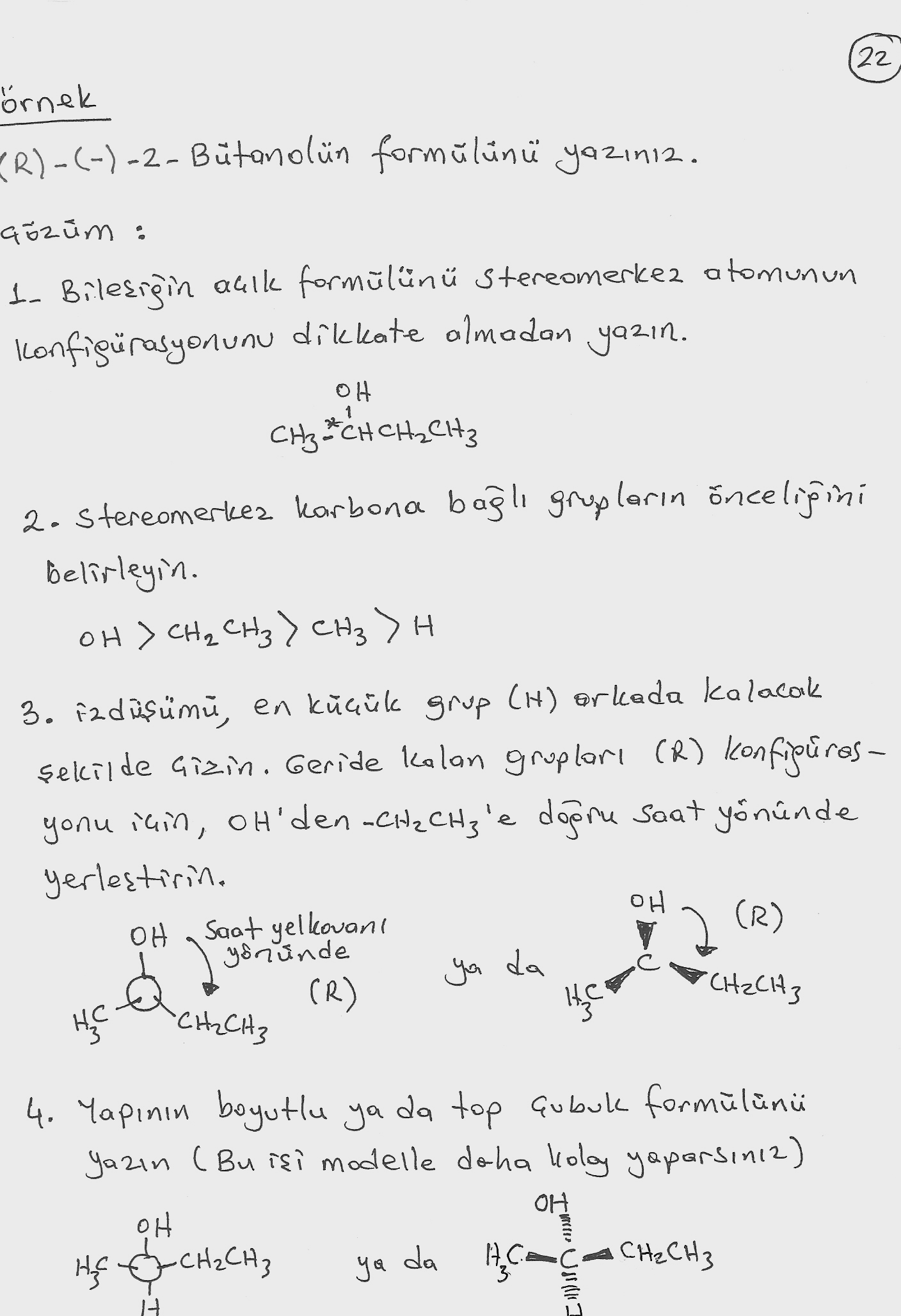 KİM0213 ORGANİK KİMYA I (B) / DOÇ.DR.KAMRAN POLAT/A.Ü.
19.09.2018
23